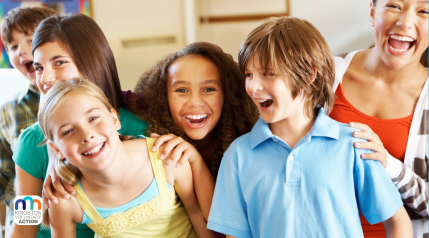 Welcome to the Children and Young People’s Network27 March 2025